Languages Summer Term 1 2023
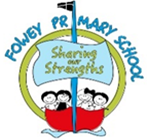 Year 3
Intent: To become confident joining in songs and games
Year 4
Intent: To become aware of different sports
Year 5
Intent: To develop understanding of art through painting and poetry
Year 6
Intent: To develop an awareness of transactional language used in serving food
SEQUENCE OF LESSONS
1.To be able to recognise items
   from a French menu.
2.Identify useful phrases from a song  
   for a conversation.
3.Appreciate some similarities
   and differences between cultures    
   and culinary traditions
4.Learn about different ice-cream 
   flavours.
5.Use the language needed when 
   ordering food.
6.Present role play set within a café 
   to class.
SEQUENCE OF LESSONS
1.To be able to say 8 sports that
   you play or do.
2.To say which activities you do on  
   different days.
3.To write your own diary of activities 
   and ask and answer questions about  
   it.
4.To recognise foods that are good for 
   you.
5.To answer questions, express 
   opinions and complete survey about 
   class preferences
6.To research about a famous French 
   sportsperson
SEQUENCE OF LESSONS
1.To be able to use colours to give a
   simple description of a scene.
2.To be able to use verbs to extend   
   your description and have some 
   understanding of word order.
3.To be able to put together short
   sentences.
4.To read and understand a poem 
   which includes some familiar    
   language.
5.To be able to use new and
   previously learnt language to create   
   a poem.
6.To refine and present own poem to  
   class
SEQUENCE OF LESSONS
1. To talk about different
    activities you are good or bad at
2. To join in with a simple song and  
    recognise your birthday month 
    when you hear it.
3. To be able to understand
    and take part in some simple
    party games.
4. To be able to take part in a
    nursery rhyme in French.
5. To recap the number 1-12 and 
    learn numbers 13-20.
6. To be able to answer simple   
    questions about favourite 
    playground games
Key Vocabulary: je fais, je joue, bon pour le sante, mauvais pour le sante
De la danse, au tennis, au rugby, du skate, de la natation les pomme frites
Key Vocabulary:  le football, la cache cache, la marelle, le saute a la corde, Joyeux anniversaire, je peux, numbers 11-20, months of year
Key Vocabulary: une tasse, une portion, un paquet, je voudrais, une glace, repetez, s’il vous plait, la menu,
Key Vocabulary: regarde, glisse, dort, brosse, la plage, le ciel, la mer, la sable, le fille, le bateau
Impact: Children can understand the positive impact of sport and a healthy diet on their lives
Impact: Children can contribute orally to simple questions and within songs
Impact: Children can use specific quantities of food and language associated within cafes
Impact: Children can construct and understand sentences with correct grammatical structure